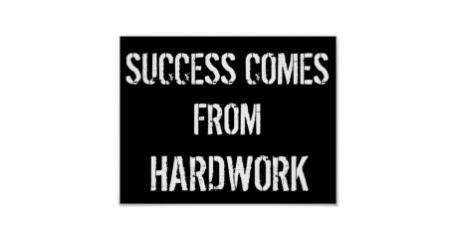 Level 2 BTEC ENTERPRISE 
Component 1 – Exploring Enterprises 
Component 2 –  Planning and Presenting a Micro-Enterprise
Component 3 – Marketing and Finance External Exam
Where to next??
Vocational Qualification L3
A Levels 
Apprenticeships
Level 2 BTEC ENTERPRISE- LEARNING JOURNEY
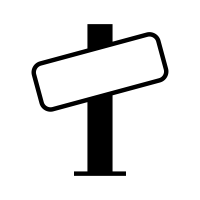 External EXAM
May/ June
C5 Sources of business finance
 Explore why enterprises plan different sources of finance for different purposes,
C4. Break-even point and break-even analysis 
Calculate the break-even point and margin of safety, construct and interpret a break-even chart
Revision and exam prep
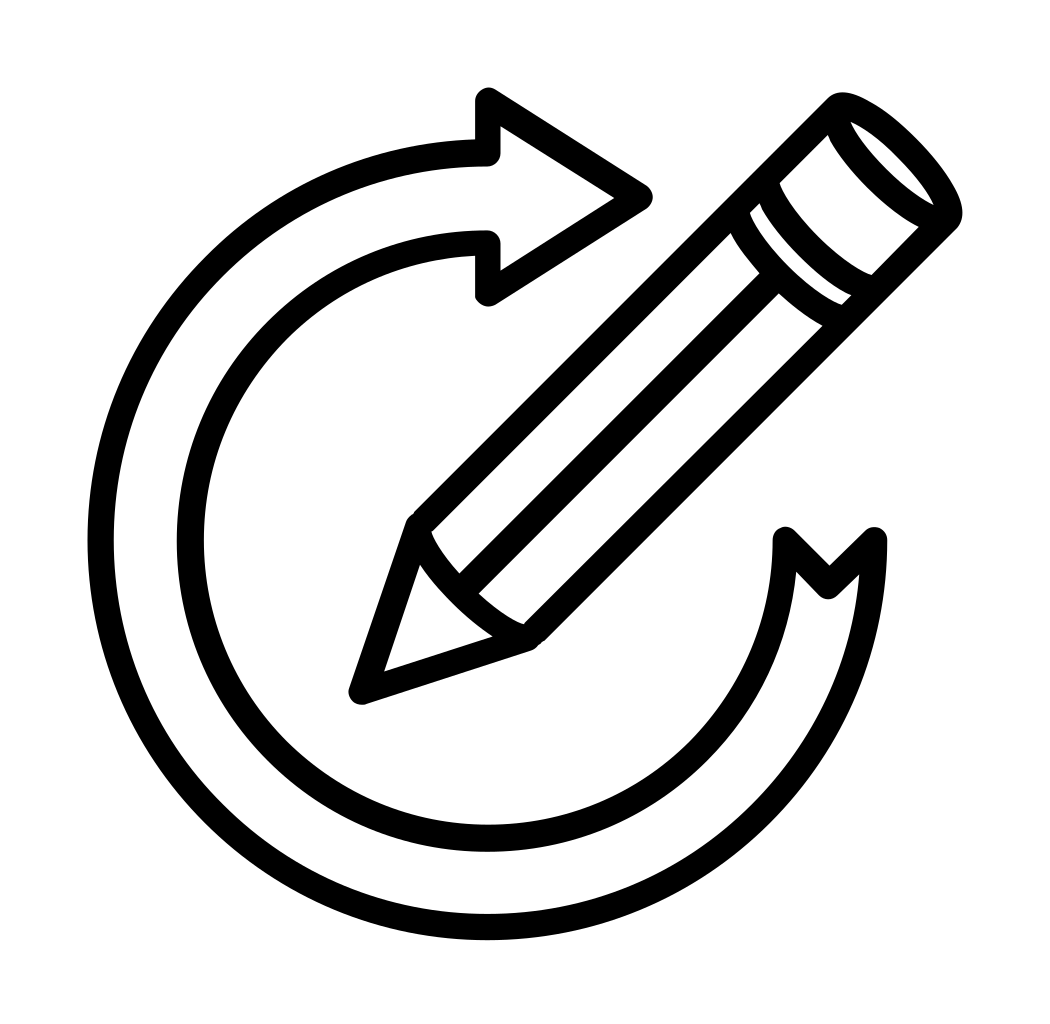 REVISION!
Exam practice, Mock Papers
Revision Techniques
C1. Budgeting
Explore the range of budgets used by enterprises, calculate simple budget
C3. Suggesting improvements to cash flow problems
Explore the effects of positive and negative cash flow on enterprises
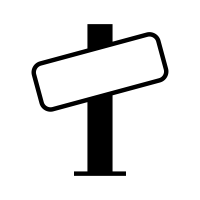 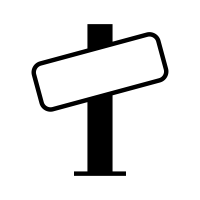 C2. Cash Flow
Explore, complete and interpret cash flow forecasts and statements
March-May 
      Assessment window
Nov- Dec
      Assessment window
B5. Profitability and liquidity Learners will explore how financial statements could be of interest to stakeholders.
B2. Payment methods
Explore the Impact on customers and enterprises of using different payment methods
A4. Trust, reputation and loyalty Learners will explore the importance of brand image and reputation on attracting and retaining customers of enterprises
A3 Factors influencing the choice of marketing methods. 
Learners will explore the factors influencing the choice of marketing methods for enterprises
B3. Revenue and costs
Learners will explore the sources of revenue and costs for enterprises
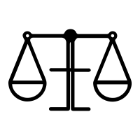 B1 Financial documents
Complete and interpret financial documents
B4. Financial statements
Complete and interpret financial statements for enterprises.
A2. 4p’s of the marketing mix
Exploring the product, price, place and promotion
Comp 2 - C/W
30%
A1. Targeting and segmenting the market How and why.
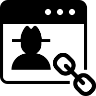 Comp 3 Exam
40%
Mock C/W
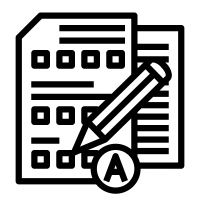 C2. How presentation affects understanding
What can affect data - bias, misinterpretation, inaccurate conclusions etc
B1. Production of presentation
Develop skills to produce and deliver an electronic presentation that summarises the business plan
B2. Delivery of presentation
Recording and delivering a presentation
C1. Review of Presentation
Review of own skills demonstrated
A2. Plan for a micro enterprise
Complete an accurate and realistic business plan
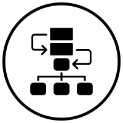 B4 Suitability of market research methods.
Based on size , cost, time and human resources
Comp1  C/W Pearson set assignment  
30%
C1. PEST 
Understand how the outcomes of situational analyses may affect enterprises
C2. SWOT 
Impact of the strengths, weaknesses, opportunities and threats
A1. Choosing ideas for a micro enterprise
Realistic and innovative ideas
B2. Understanding customer needs
Identifying customer expectations
Mock C/W
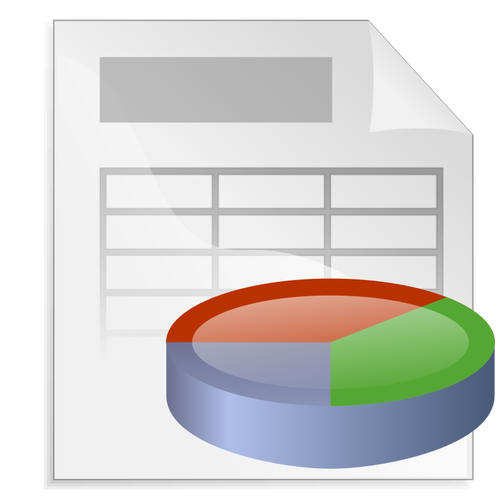 B3. Understanding competitor behaviour
Understanding the market/ feature of competitors
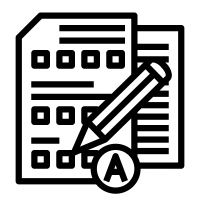 A2. Markets, Sectors, models and industry 
Exploring different sectors and business models
B1. Market research methods 
Benefits and drawbacks of a range of primary and secondary methods.
Introduction
Specification requirements. Overview of course components.  Hand out Workbooks. Student/Teacher expectations including Homework.
A3. Aims and activities of enterprises 
Include the impact of activities in supporting the aims of enterprises
A4.  Skills and characteristics of entrepreneurs
Reasons why enterprises start their own enterprise.
START OF BTEC ENTERPRISE
A1. Size and Features of SME’s 
Explore the activities enterprises undertake and the characteristics and skills of the entrepreneurs that run them.
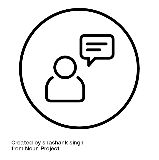 5 x Lessons a Fortnight

Specification
11
YEAR
BTEC
10
YEAR
BTEC
C/W Mock Feedback and Reflection
C/W Feedback and Reflection
B.  End of Topic Test
C.  End of Topic Test
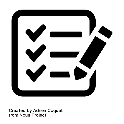 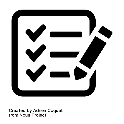 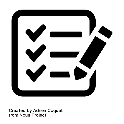 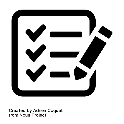 A.  End of Topic Test
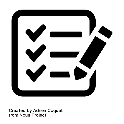